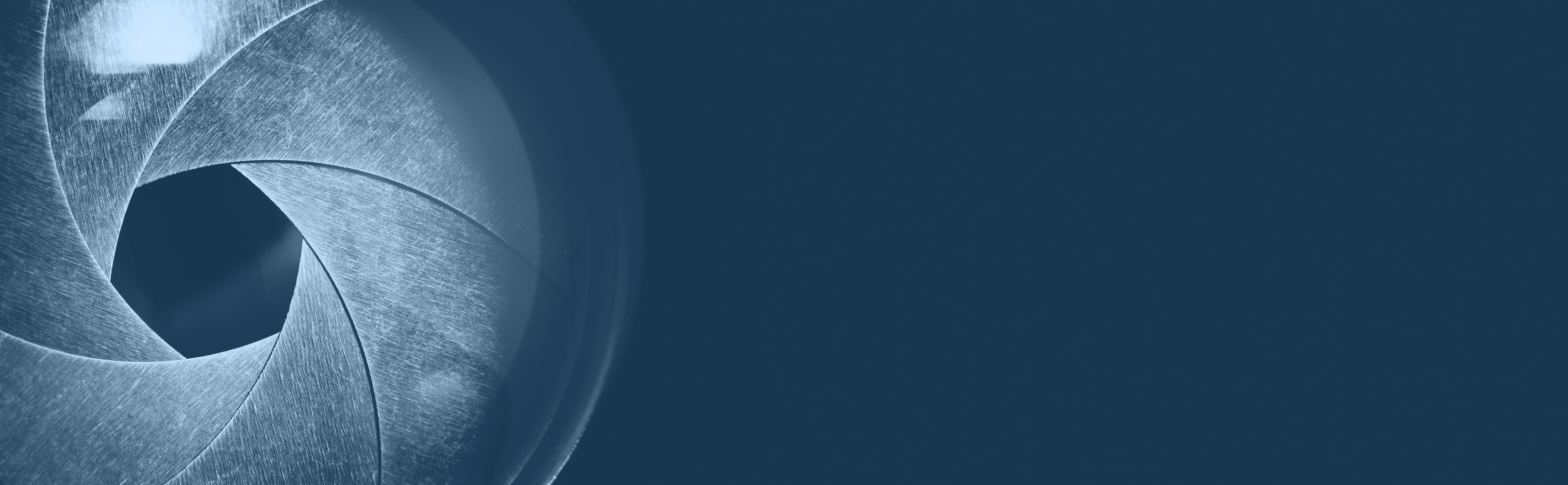 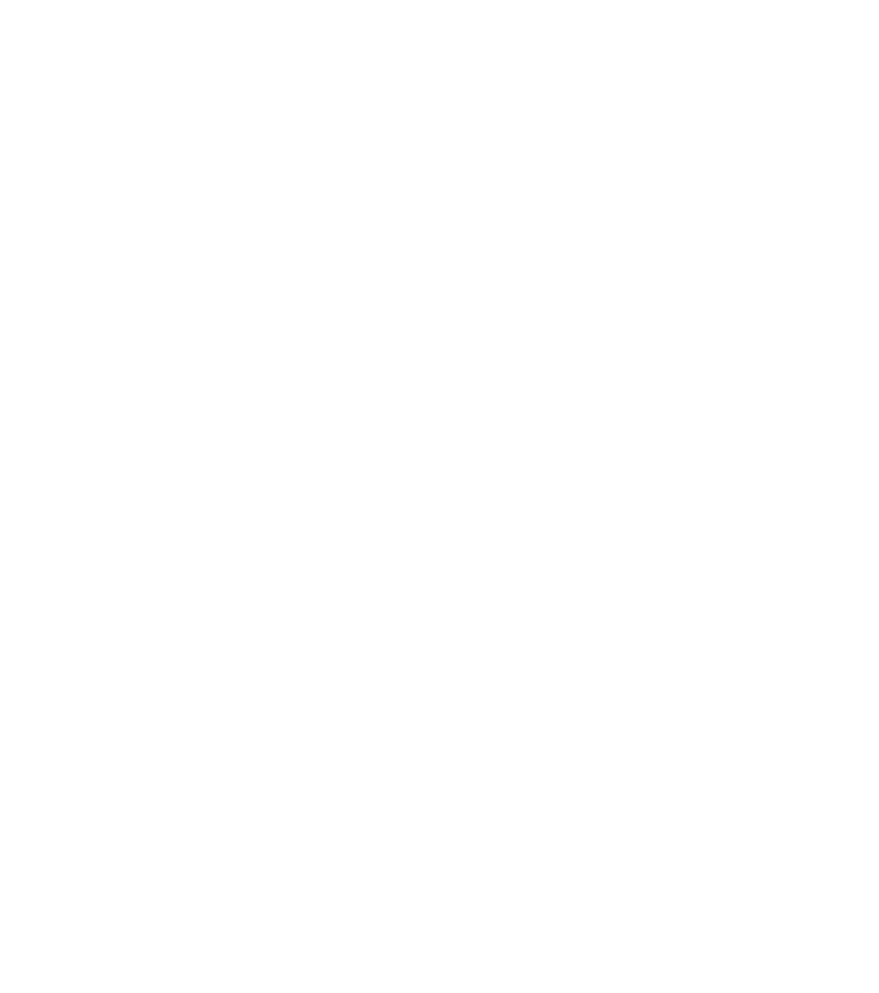 Remakes & Verfilmungen in Europäischer TV-Fiktion
Deutsch-Französisches Filmtreffen 2024IP im Fokus: Vom Skript zum Film und darüber hinaus20 November 2024 @ Alte Münze, Berlin
Agnes Schneeberger
Analystin - Fernsehen und audiovisuelle Abrufdienste
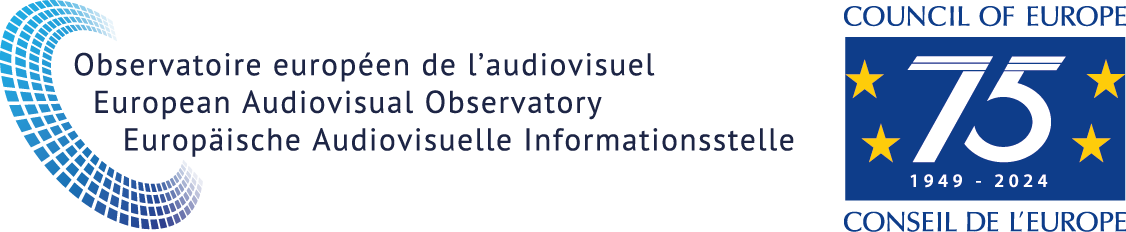 Remakes & Verfilmungen in Europäischer TV-Fiktion – Methodik & Terminologie
Pilotstudie (Juni 2024):'Adaptations in audiovisual fiction production in Europe'
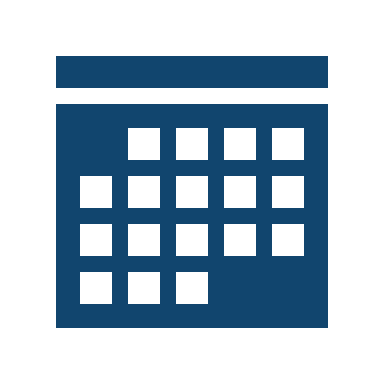 Zeitraum =
Titel Europäischer TV-Fiktion (2015-2022)
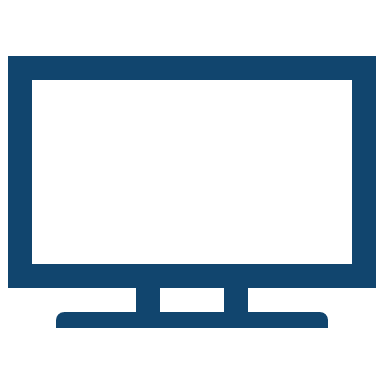 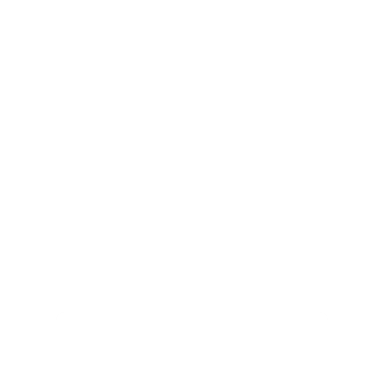 Fiktionale Live-Action-Fernsehfilme und–Serien von Fernsehsendern oder Abrufdiensten in Auftrag gegeben
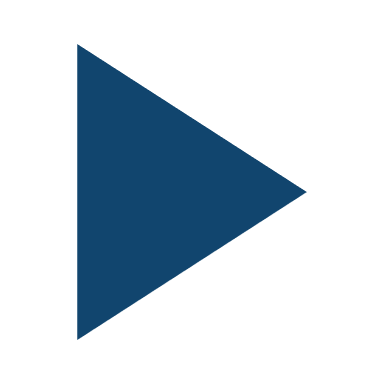 TV-Fiktion =
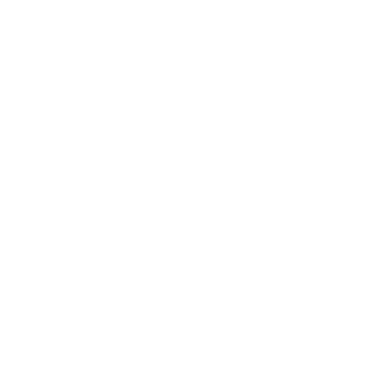 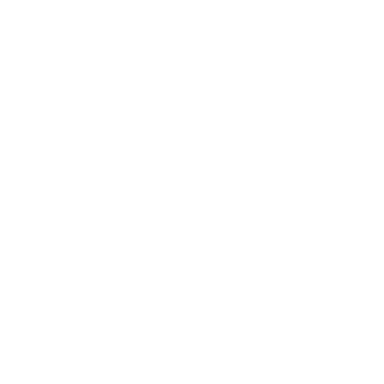 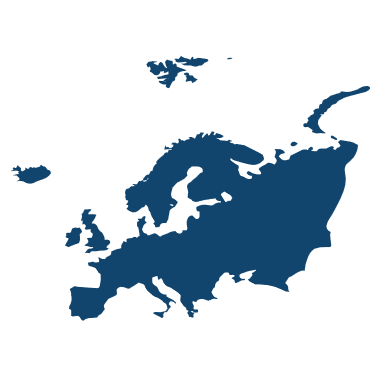 EU-27, das Vereinigte Königreich, Norwegen, die  Schweiz und Island
Länder =
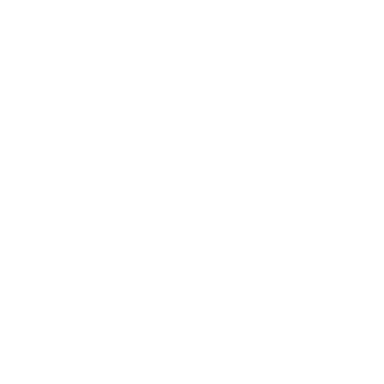 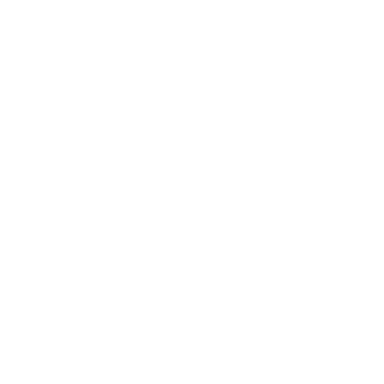 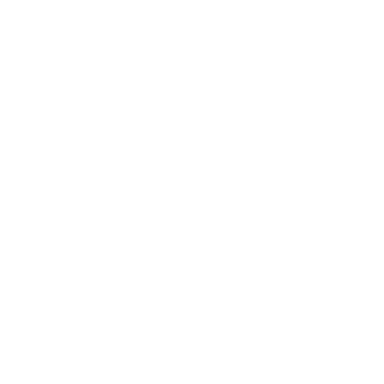 Verfilmungen =
Bücher, Theaterstücke, Comics, Blogs, Mangas, Videospiele
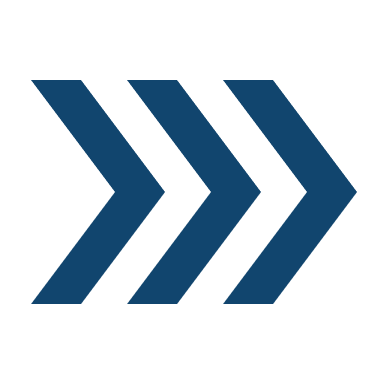 Comics
Remakes =
TV Filme, Serien
Europäische Audiovisuelle Informationsstelle mit Daten von media-press.tv
Remakes & Verfilmungen in Europäischer TV-Fiktion – Gesamtanteil
12% sind Remakes & Verfilmungen.
Anteil von Remakes & Verfilmungen an TV-Fiktion (2015-2022)
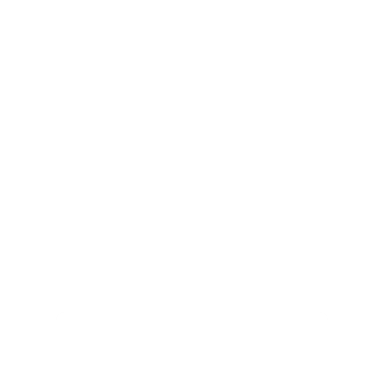 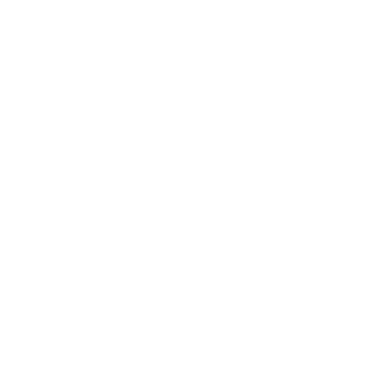 Remakes & Verfilmungen
12%
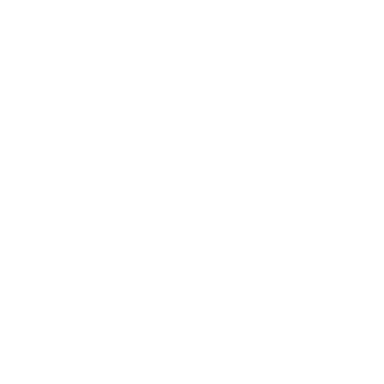 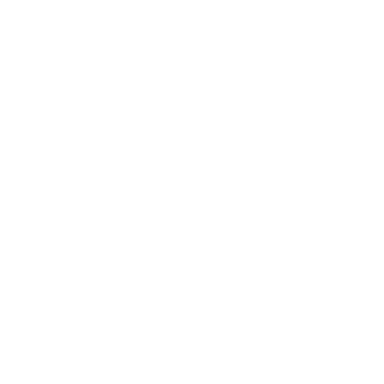 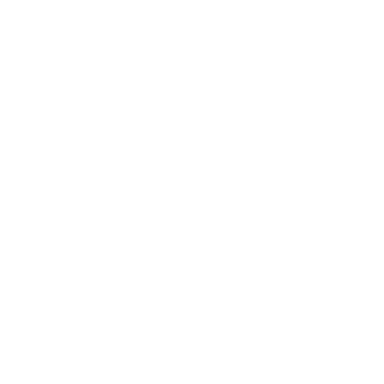 Comics
Europäische Audiovisuelle Informationsstelle mit Daten von media-press.tv
Remakes & Verfilmungen in Europäischer TV-Fiktion – Originalquellen
Bücher und TV-Serien sind die beiden Hauptquellen.
Originalquellen von Remakes & Verfilmungen (2015-2022)
TV-Serien
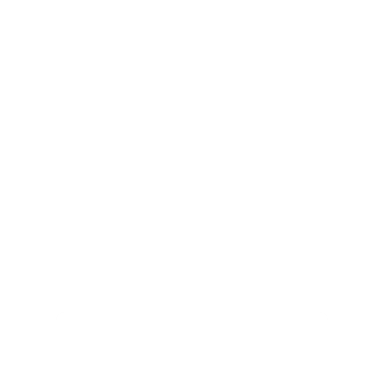 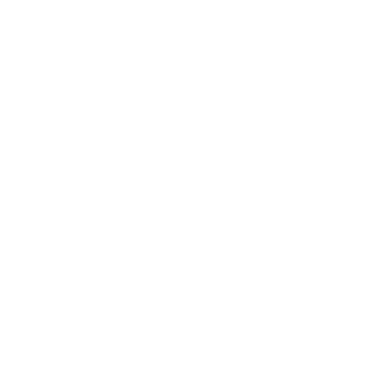 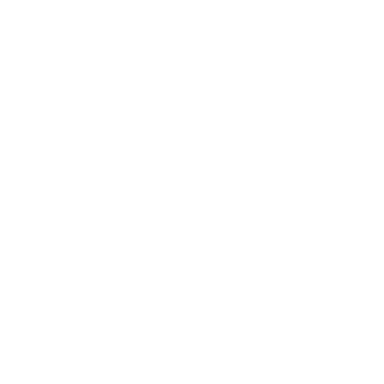 Bücher
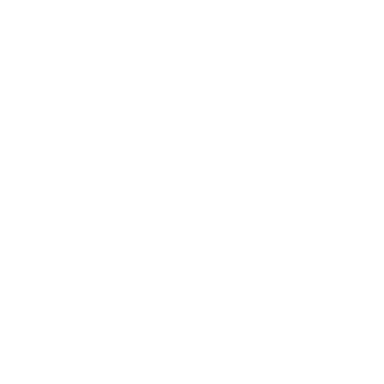 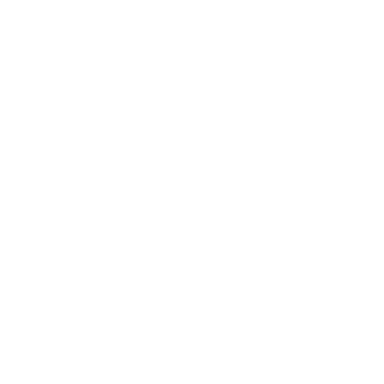 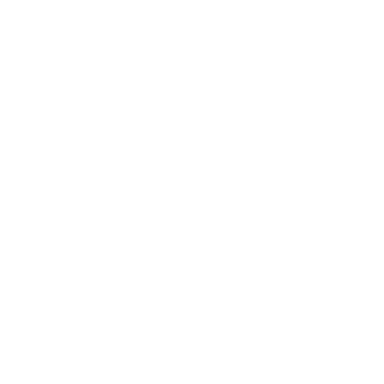 Comics
Theater-
stücke
Filme
Sonstige
Sonstige: Blogs, Mangas, Videospiele
Europäische Audiovisuelle Informationsstelle mit Daten von media-press.tv
Remakes & Verfilmungen in Europäischer TV-Fiktion – Herkunftsland
Bücher sind national, TV-Serien international.
Originalbücher und TV-Serien nach Herkunftsland (2015-2022)
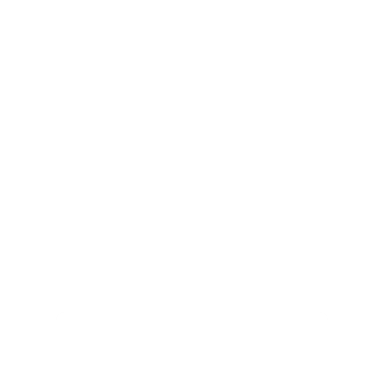 Europäische Audiovisuelle Informationsstelle mit Daten von media-press.tv
Remakes & Verfilmungen in Europäischer TV-Fiktion – Top TV-Serien Remakes
Norwegische TV-Serie „SKAM“ mit meisten Remakes.
Top TV-Serien und deren Remakes nach Herkunftsland (2015-2022)
NO
IL
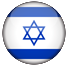 UK
BE
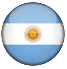 AR
SE
ES
AU
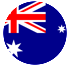 JP
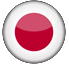 ES
ES
TR
Europäische Audiovisuelle Informationsstelle mit Daten von media-press.tv
Remakes & Verfilmungen in Europäischer TV-Fiktion – Zeitrahmen TV-Serien Remakes
Durschnittlicher Zeitrahmen ist 10 Jahre.
Diffrenz zwischen Erstausstrahlung und Remake nach Häufigkeit (2015-2022)
39%
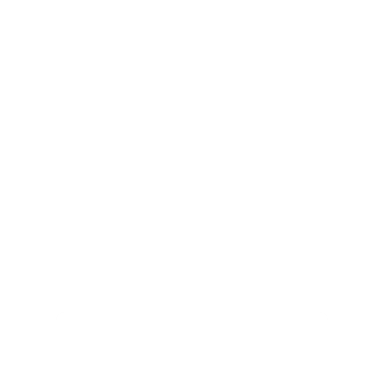 Europäische Audiovisuelle Informationsstelle mit Daten von media-press.tv
Remakes & Verfilmungen in Europäischer TV-Fiktion - Akteure
Streamer bieten mehr Remakes & Verfilmungen an.
Remakes & Verfilmungen nach Akteuren (2015-2022)
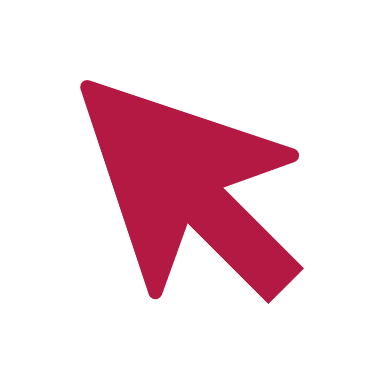 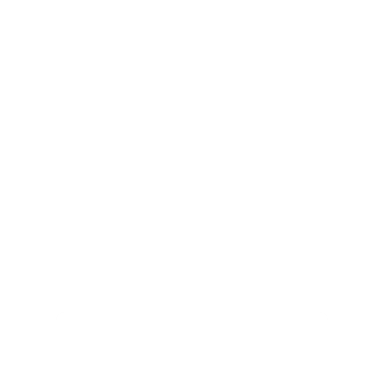 Europäische Audiovisuelle Informationsstelle mit Daten von media-press.tv
Remakes & Verfilmungen in Europäischer TV-Fiktion – Koproduktionen
Mehr Verfilmungen bei Koproduktionen.
Anteil an Verfilmungen bei Koproduktionen und Nicht-Koproduktionen (2015-2022)
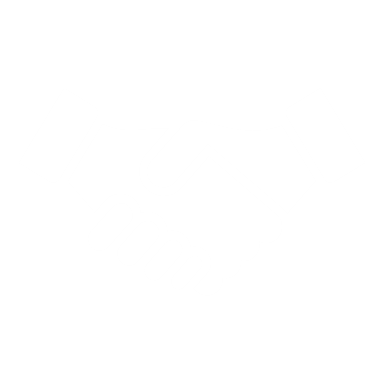 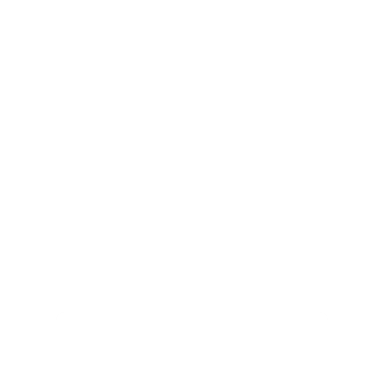 Europäische Audiovisuelle Informationsstelle mit Daten von media-press.tv
Contact – Agnes Schneeberger, agnes.schneeberger@coe.int
European Television and VOD Markets Analyst at the European Audiovisual Observatory of the Council of Europehttps://www.linkedin.com/in/agnes-schneeberger/ 
Organisation – European Audiovisual Observatory, 76, Allée de la Robertsau, 67000 Strasbourg, France
Tel. : +33 (0)3 90 21 60 00
www.obs.coe.inthttps://www.coe.int/ 

Disclaimer: 
Opinions expressed in this presentation are personal and do not necessarily represent the views of the European Audiovisual Observatory, its Members or the Council of Europe.